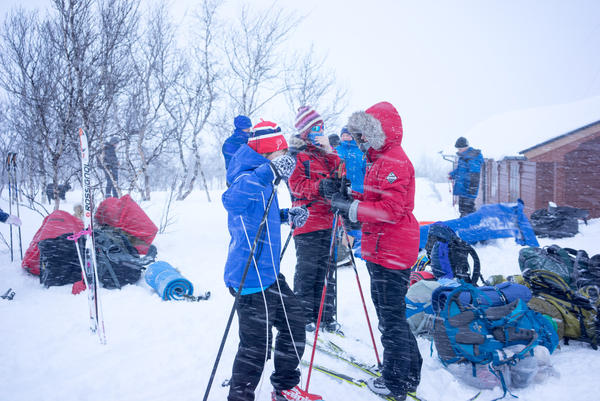 Avslutning av speideråret 2014/2015
Speiderne i 1. Tverlandet speidergruppe inviterer foreldre, familie og venner til hyggelig speiderkveld
Mandag 1.juni ved Heggmoen Kraftstasjon Kl 17-20.00


Ta med :
grillmat og drikke. 
Kopp & Klær etter vær
Speiderne fyrer opp bål og koker kaffe.
Program:
Speideraktiviteter
Kano
Utdeling av merker.
Vel møtt!



Mandag 2.juni samler vi speidere i flokk og tropp med foreldre/familie til Velkommen til ei hyggelig speiderstund
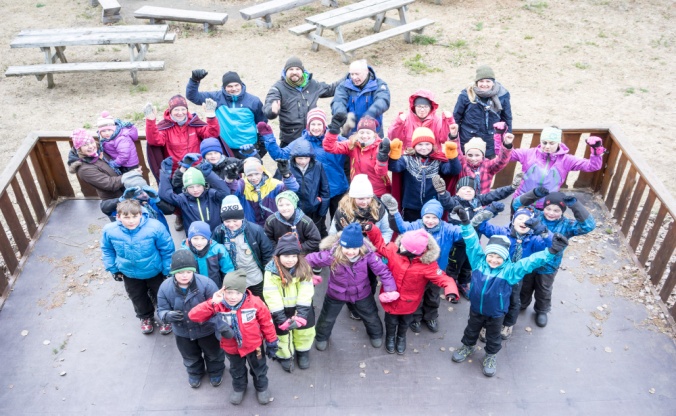 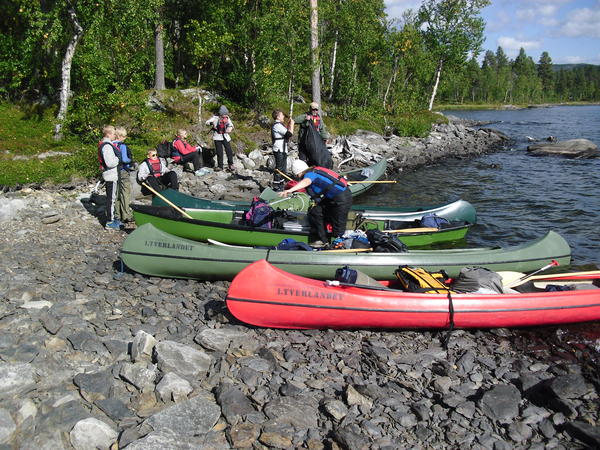 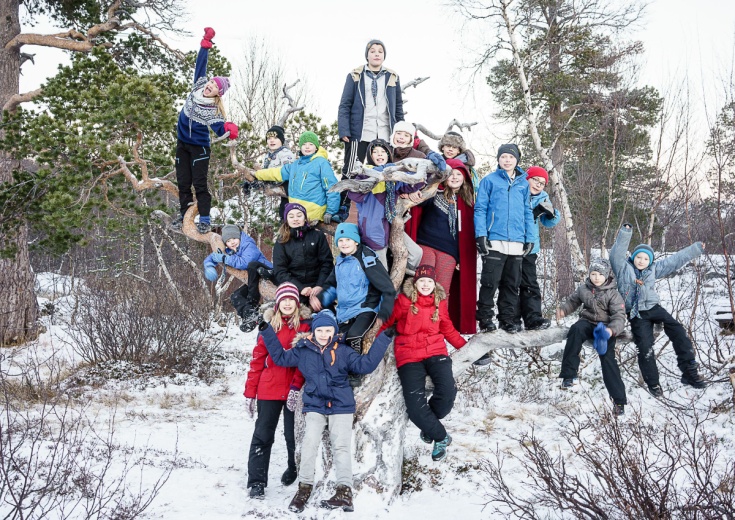 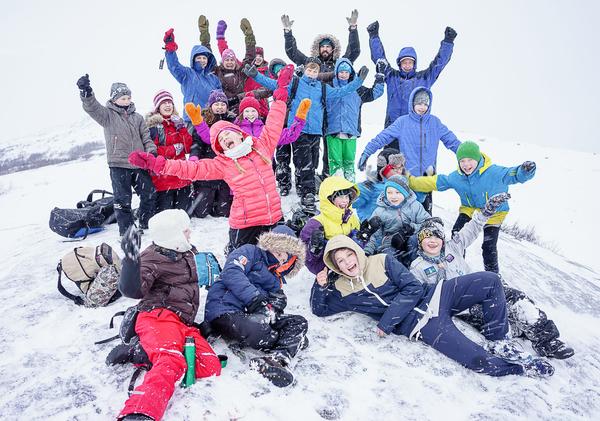 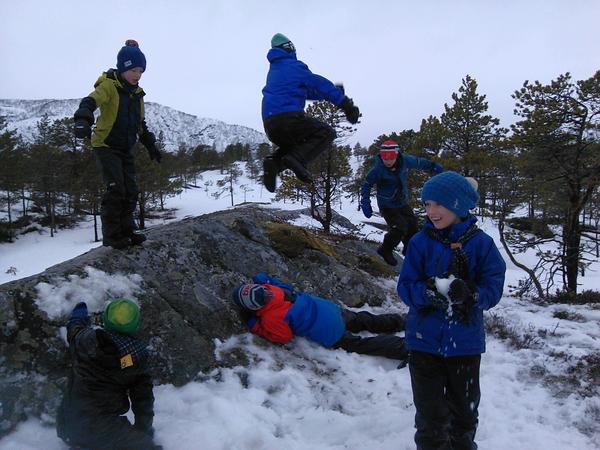 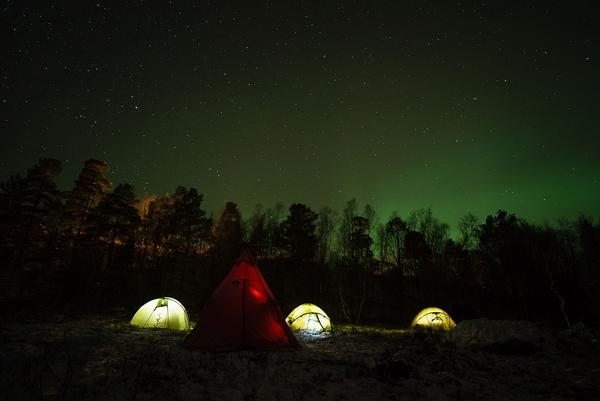